Multiplying Fractions
https://www.youtube.com/watch?v=qmfXyR7Z6Lk
Math POD
Multiplying Fractions
Go to your foldable on page 14 in your spiral notebook.  (some of you haven’t glue in the green booklet… that’s what you need out. 

You have watched the video, so let’s fill out our notes.
Multiplying Fractions
We can multiply fractions with any denominator.
(Yay!  No common denominators needed!)

So here are the steps:
Multiply the numerators.
Multiply the denominators.
Simplify, if possible.  
***Remember: INTEGER RULES STILL APPLY!
When multiplying fractions, all you need to do is multiply straight across the top and bottom.
Example Time!
Dividing Fractions
https://www.youtube.com/watch?v=4lkq3DgvmJo
Diving Fractions
We can divide fractions by rewriting as a multiplication problem.  (Still no common denominators needed!)

So here are the steps:
The first fraction keeps.
Division becomes multiplication.
FLIP. (Take the reciprocal of ) the second fraction
Follow the rules for multiplication. 
***Remember: INTEGER RULES STILL APPLY!
***KEEP, SWITCH, FLIP***
Example Time!
Here’s an extra cheesy video that sums everything up for you!

https://www.youtube.com/watch?v=IRqWUY8VTYY
Math Achievement POD
Find the volume of each shape.
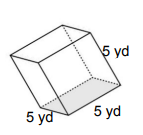